CS371m - Mobile Computing
Sensing and Sensors
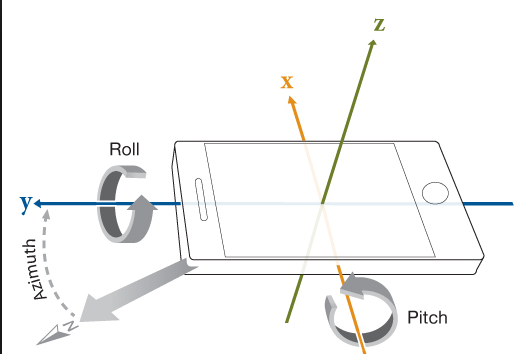 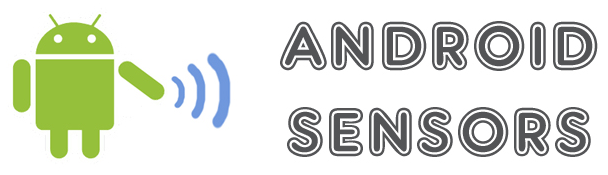 Sensors
"I should have paid more attention in Physics 41"
Most devices have built in sensors to measure and monitor
motion
orientation (aka position of device)
environmental conditions
sensors deliver raw data to applications
2
Sensor Framework
Determine which sensors are available on a device.
Determine an individual sensor's capabilities, such as its range, manufacturer, power requirements, and resolution.
Acquire raw sensor data and define the minimum rate at which you acquire sensor data.
Register and unregister sensor event listeners that monitor sensor changes.
http://developer.android.com/guide/topics/sensors/sensors_overview.html
3
Sensor Framework Classes
SensorManager
conduit between your classes and Sensors
Sensors
abstract representations of Sensors on device
SensorEventListener
register with SensorManager to listen for events from a Sensor
SensorEvent
data sent to listener
4
Recall: Android Software Stack
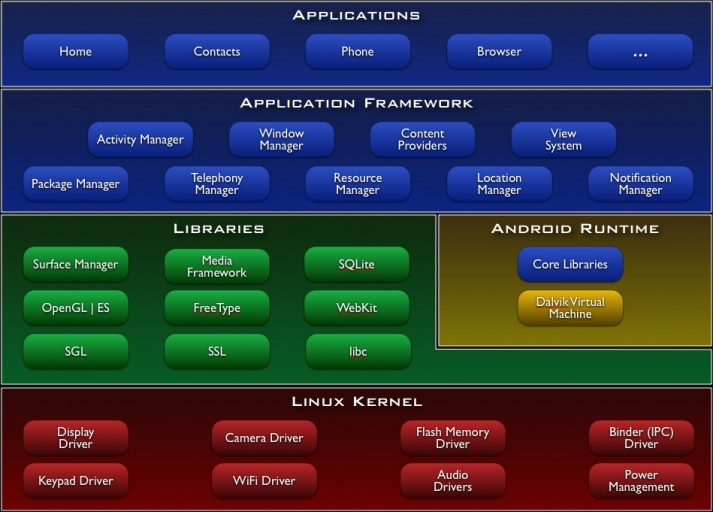 AND
SENSORMANAGER
AND
SENSORDRIVERS
5
Types of sensors
6
Types of Sensors
Three main classes of sensors:
motion (acceleration and rotational forces)
accelerometers, gravity sensors, gyroscopes, rotational vector sensors, step detector
environmental (ambient air temperature and pressure, illumination, and humidity)
barometers, photometers, and thermometers.
position (physical position of a device)
orientation sensors and magnetometers
7
Types of Sensors
Hardware sensors
built into the device
Software sensors
takes data from hardware sensors and manipulates it 
from our perspective acts like a hardware sensor
aka synthetic or virtual sensors
8
Types of Sensors - Dev Phone - Older
accelerometer, linear acceleration, magnetic field, orientation, light, proximity, gyroscope, gravity
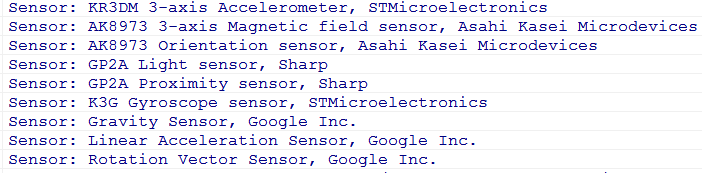 9
Sensor Types - (Sensor Class)
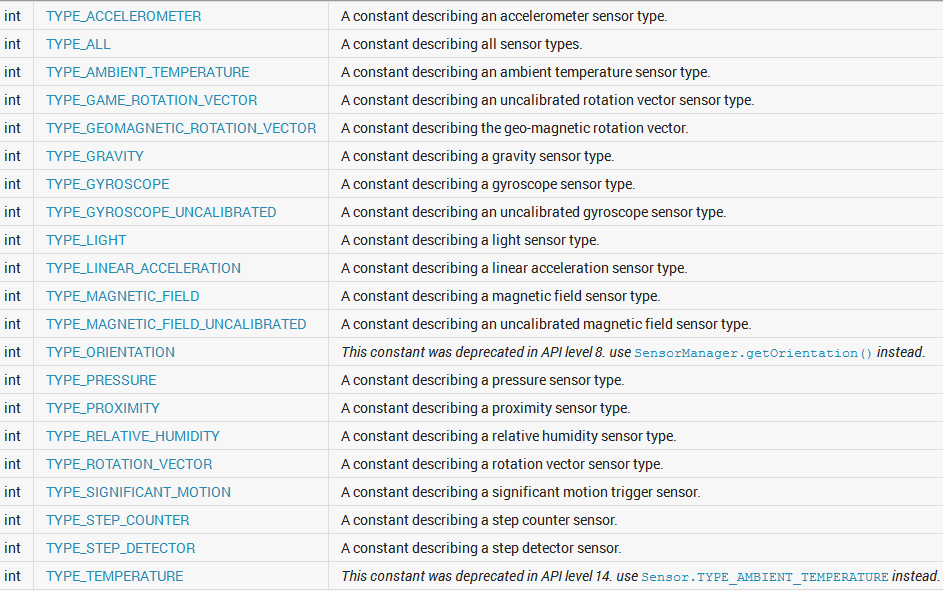 10
Sensor Capabilities - Dev Phones - Older
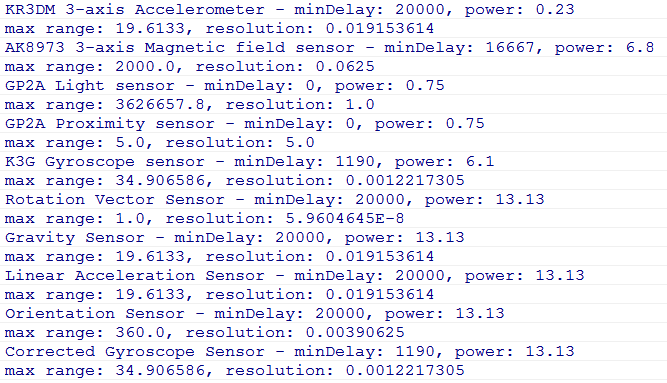 11
Types of Sensors - Dev Phone - Newer
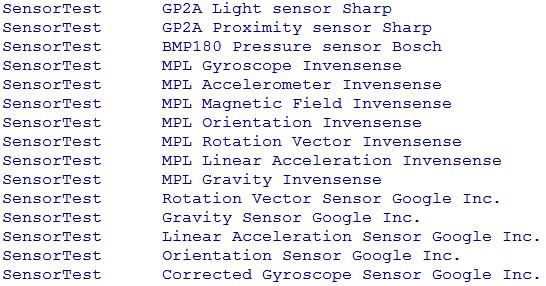 12
Sensor Capabilities - Dev Phone - Newer
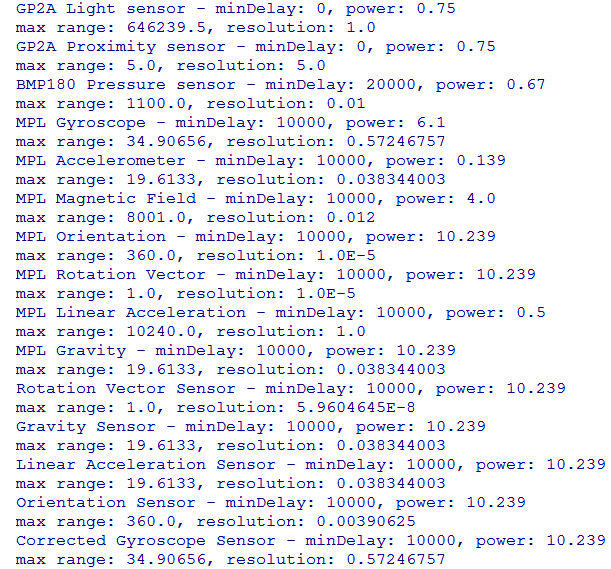 13
Types of Sensors
TYPE_ACCELEROMETER
hardware
acceleration in m/s2
x, y, z axis
includes gravity
14
Types of Sensors
TYPE_AMBIENT_TEMPERATURE [deprecated)]
hardware
"room" temperature in degrees Celsius
no such sensor on dev phones TYPE_GRAVITY
software or  hardware
just gravity
if phone at rest same as TYPE_ACCELEROMETER
15
Types of Sensors
TYPE_GYROSCOPE
hardware
measure device's rate of rotation in radians / second around 3 axis
TYPE_LIGHT
hardware
light level in lx, 
lux is SI measure illuminance in luminous flux per unit area
16
Types of Sensors
TYPE_LINEAR_ACCELERATION
software or hardware
measure acceleration force applied to device in three axes excluding the force of gravity
TYPE_MAGNETC_FIELD
hardware
ambient geomagnetic field in all three axes
uT micro Teslas
17
Types of Sensors
TYPE_ORIENTATION [deprecated]
software
measure of degrees of rotation a device makes around all three axes
TYPE_PRESSURE
hardware
ambient air pressure in hPa or mbar
force per unit area
1 Pascal = 1 Newton per square meter
hecto Pascals (100 Pascals)
milli bar -   1 mbar = 1hecto Pascal
18
Types of Sensors
TYPE_PROXIMITY
hardware
proximity of an object in cm relative to the view screen of a device
usually binary (see range, resolution)
typically used to determine if handset is being held to person's ear during a call
TYPE_RELATIVE_HUMIDITY
ambient humidity in percent ( 0 to 100)
19
Types of Sensors
TYPE_ROTATION_VECTOR (ABSOLUTE)
hardware or software
orientation of device, three elements of the device's rotation vector
TYPE_ROTATION_VECTOR
orientation sensor
replacement for TYPE_ORIENTATION 
combination of angle of rotation and access
uses geomagnetic field in calculations
compare to TYPE_GAME_ROTATION_VECTOR
20
Availability of Sensors
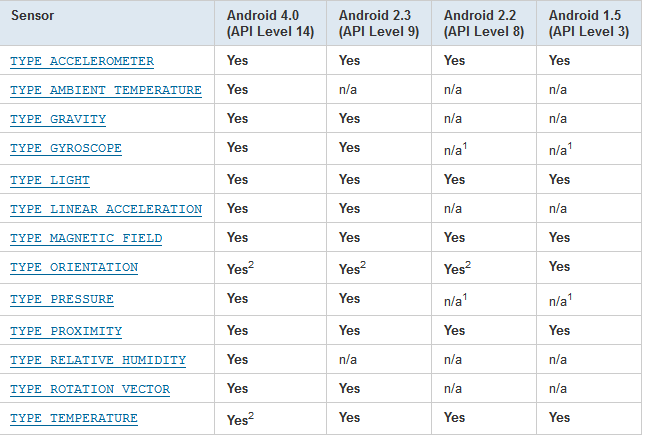 21
Sensor Capabilities
Various methods in Sensor class to get capabilities of Sensor
minDelay (in microseconds)
power consumption in mA (microAmps)
maxRange
resolution
22
Triggered Sensors
Android 4.4, API level 19, Kit-Kat added trigger sensors
TYPE_SIGNIFICANT_MOTION
TYPE_STEP_COUNTER
TYPE_STEP_DETECTOR
23
Using sensors example
24
Using Sensors - Basics
Obtain the SensorManager object
create a SensorEventListener for SensorEvents
logic that responds to sensor event
varying amounts of data from sensor depending on type of sensor
Register the sensor listener with a Sensor via the SensorManager
Unregister when done
a good thing to do in the onPause method
25
Using Sensors
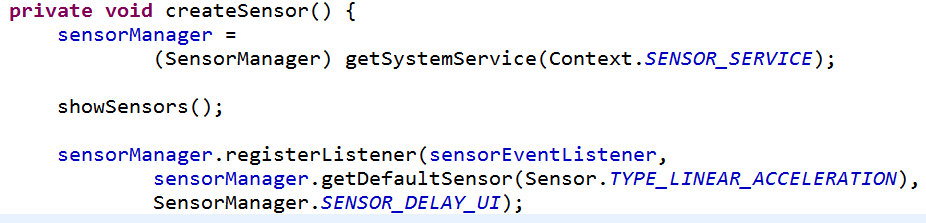 registerListener(SensorEventListener, Sensor, int rate)
rate is just a hint
SENSOR_DELAY_NORMAL, SENSOR_DELAY_UI, SENSOR_DELAY_GAME, or SENSOR_DELAY_FASTEST, or time in microseconds (millionths of a second)
26
SensorEventListener
Interface with two methods:
void onAccuracyChanged (Sensor sensor, int accuracy)
void onSensorChanged (SensorEvent event)
Sensor values have changed
this is the key method to override
don't do significant computations in this method
don't hold onto the event
part of pool of objects and the values may be altered soon
27
Listing Sensors on a Device to Log
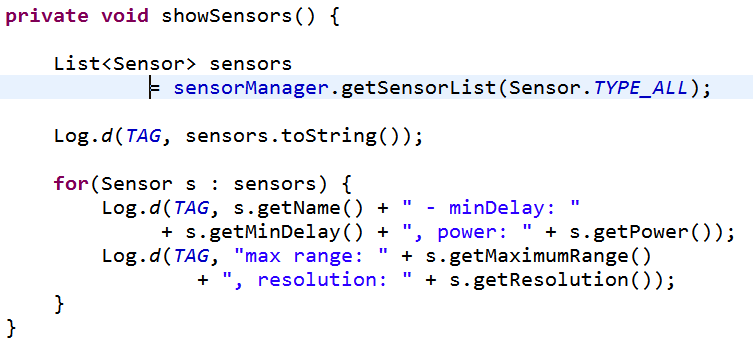 28
Simple Sensor Example
App that shows acceleration
TYPE_ACCELEROMETER
options to display current 
… or maximum, ignoring direction
Linear Layout
TextViews for x, y, and z
Buttons to switch between max or current and to reset max
29
Sensor Coordinate System
For most motion sensors:
+x to the right
+y up
+z out of front face
relative to device
based on natural orientation of device
tablet -> landscape
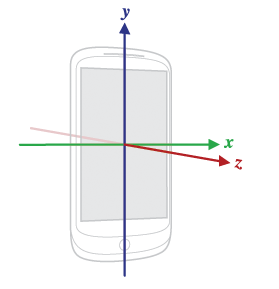 30
Clicker
With the device flat on a surface what, roughly, will be the magnitude of the largest acceleration?
0 m/s2
1 m/s2
5 m/s2
10 m/s2
32 m/s2
31
Accelerometer - Includes Gravity
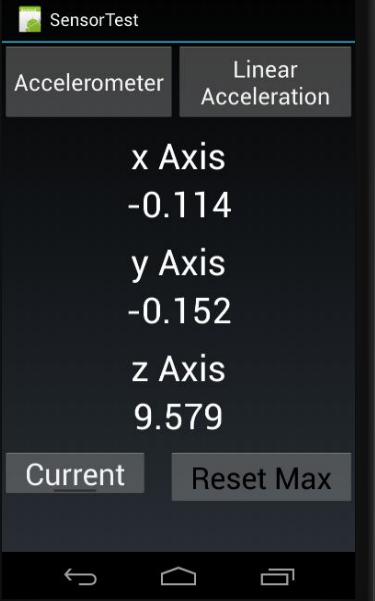 Sensor.TYPE_ACCELEROMETER
Device flat on table
g  ~= 9.81 m/s2
Clearly some error
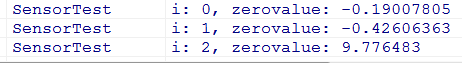 32
Sensor Coordinate System
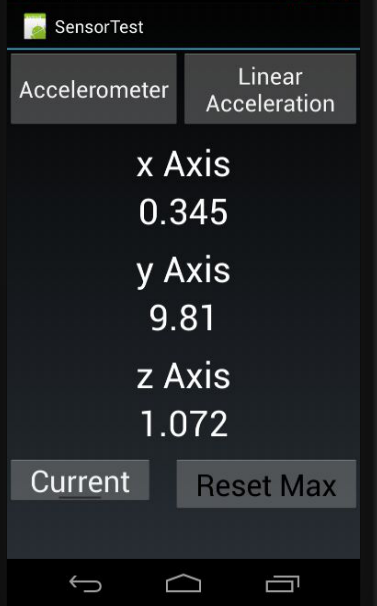 Hold phone straight up and down:
33
Sensor Coordinate System
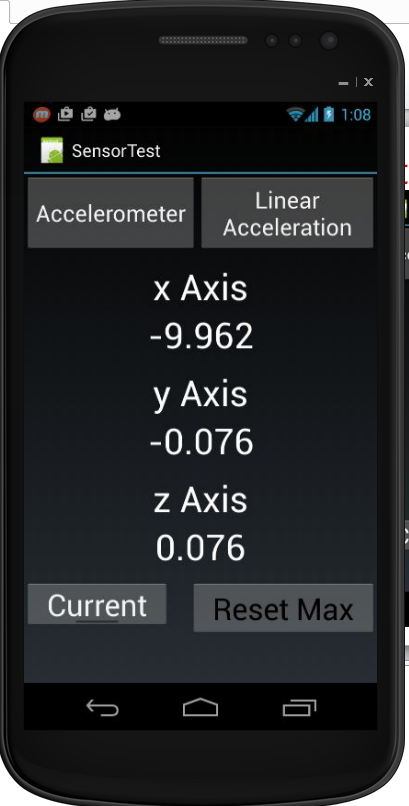 Hold phone on edge
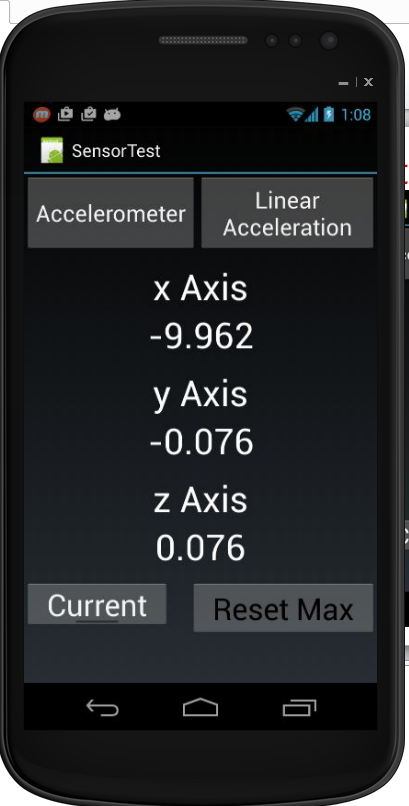 34
Sensor Coordinate System
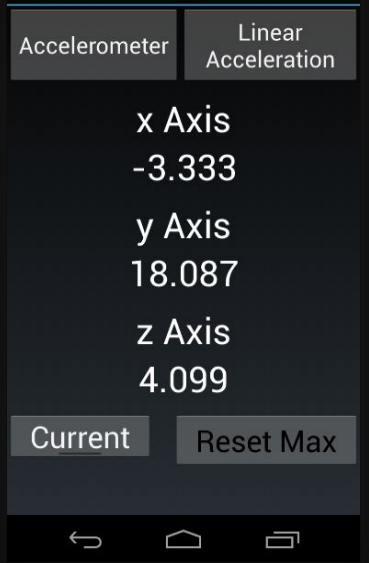 Hold phone straight up and down and pull towards the floor:
35
Getting Sensor Data
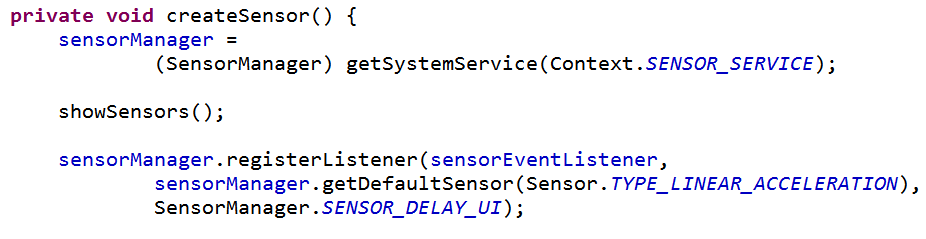 registerListener
sensorEventListener
Sensor -> obtain via SensorManager
rate of updates, a hint only, or microseconds (not much effect)
returns true if successful
36
SensorEventListener
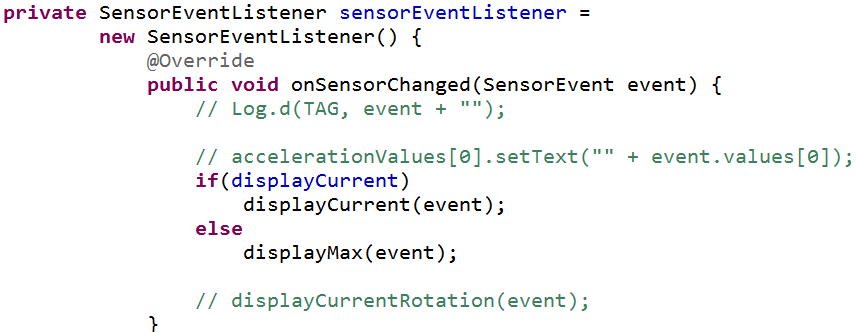 37
Display Max
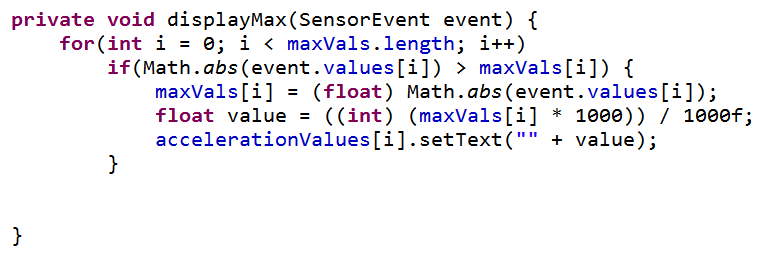 Recall, max range of linear acceleration on dev phone is 19.613 + gravity  = 29.423
- a baseball pitcher throwing a fastball reaches 350 m/s2 or more (various "physics of baseball" articles)
38
Display Current
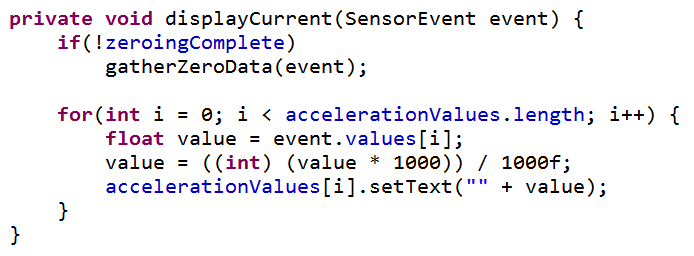 Lots of jitter
Not a laboratory device
simple sensors on a mobile device
39
Linear Acceleration
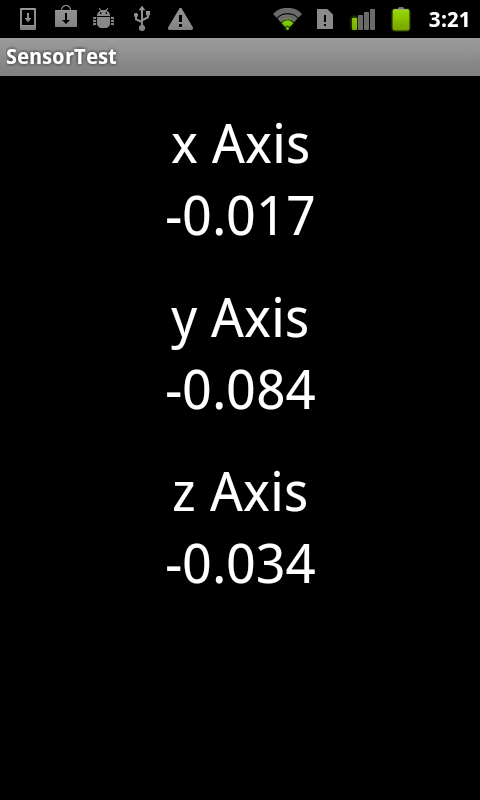 At rest of table
Recall





units are m/s2
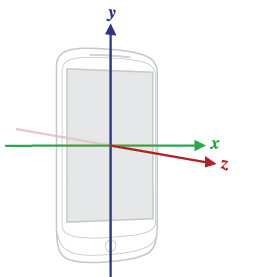 40
Zeroing out
Take average of first multiple (several hundred) events and average
shorter time = more error
Potential error 
should be 0 at rest
Results:
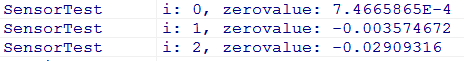 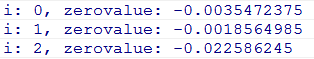 41
Rate of Events
1000 events
SensorManager.SENSOR_DELAY_UI
times in seconds: 21, 21, 21
21 seconds / 1000 events
SensorManager.SENSOR_DELAY_FASTEST
times in seconds: 21, 21, 21
Recall delay of 20,000 micro seconds
2x104  x  1x103 = 2x107 = 20 seconds
42
USING SENSORS
43
Using Sensors
Recall basics for using a Sensor:
Obtain the SensorManager object
create a SensorEventListener for SensorEvents
logic that responds to sensor event
Register the sensor listener with a Sensor via the SensorManager
44
Sensor Best Practices
Unregister sensor listeners
when done with Sensor or activity using sensor paused (onPause method)
sensorManager. unregisterListener(sensorListener)
otherwise data still sent and battery resources continue to be used
45
Sensors Best Practices
verify sensor available before using it
use getSensorList method and type
ensure list is not empty before trying to register a listener with a sensor
46
Sensors Best Practices
Avoid deprecated sensors and methods
TYPE_ORIENTATION and TYPE_TEMPERATURE are deprecated as of Ice Cream Sandwich / Android 4.0
47
Sensors Best Practices
Don't block the onSensorChanged() method
recall the resolution on sensors
50 updates a second for onSensorChange method not uncommon
when registering listener update is only a hint and may be ignored
if necessary save event and do work in another thread or asynch task
48
Sensor Best Practices
Testing on the emulator
Android SDK doesn't provide any simulated sensors
3rd party sensor emulator
http://code.google.com/p/openintents/wiki/SensorSimulator
49
SensorSimulator
Download the Sensor Simulator tool
Start Sensor Simulator program
Install SensorSimulator apk on the emulator
Start app, connect simulator to emulator, start app that requires sensor data
Must modify app so it uses Sensor Simulator library
50
Sensor Simulator
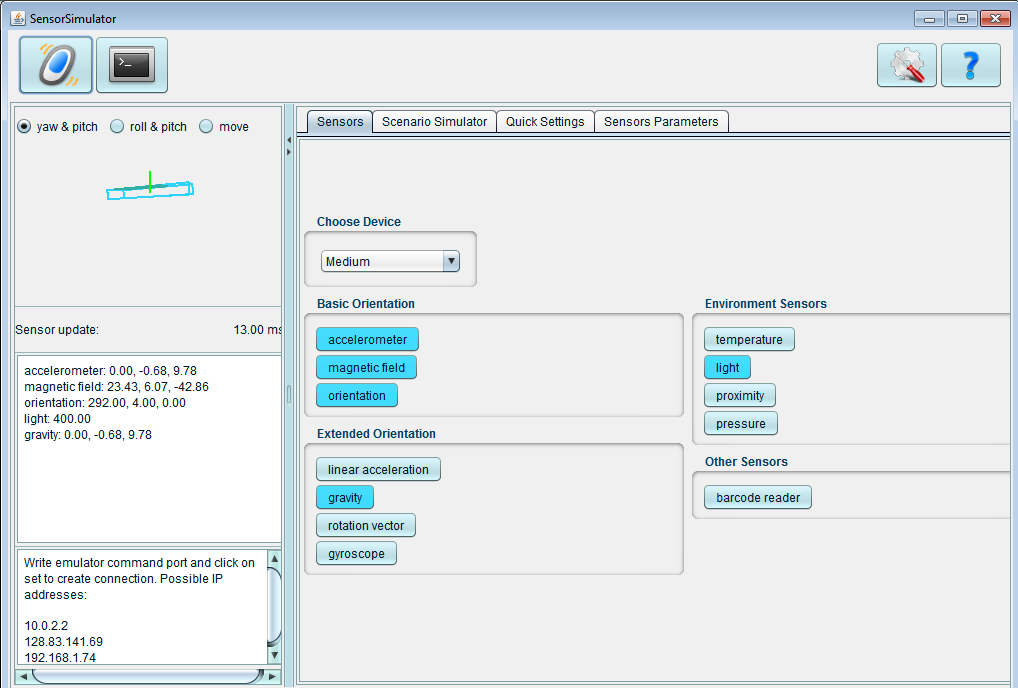 51
Sensor Simulator
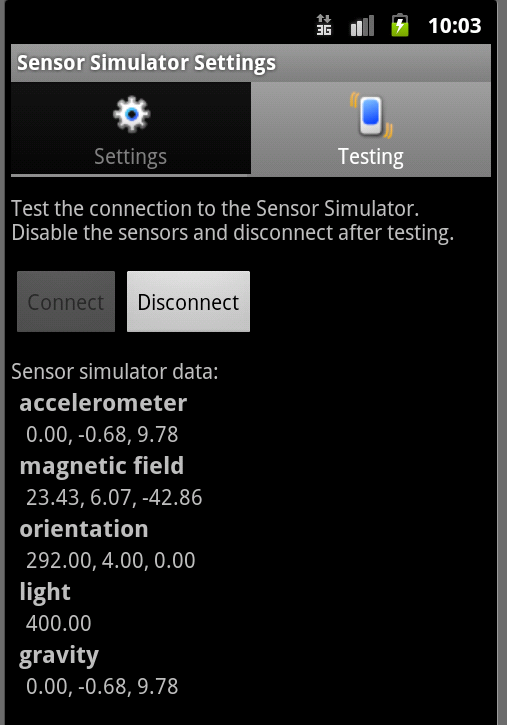 Mouse in Sensor Simulator controls device, feeds sensor data to emulator
Can also record sensor data from real device and play back on emulator
52
Sensing Orientation
Orientation of the device
x - tangential to ground and points roughly east
y - tangential to the ground and points towards magnetic north
z - perpendicular to the ground and points towards the sky
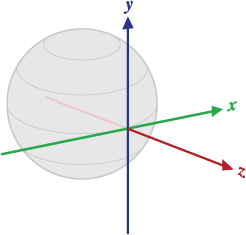 http://developer.android.com/reference/android/hardware/SensorEvent.html
53
Orientation Sensor
Deprecated
Instead use the Rotation vector sensor
int TYPE_ROTATION_VECTOR
54
Sensor Sample - Moving Balls
55
Sensor Sample - Moving Ball
Place ball in middle of screen
Ball has position, velocity, and acceleration
acceleration based on linear acceleration sensor
update over time, based on equations of motion, but fudged to suit application
56
Sensor Sample - Moving Ball
Gross Simplification
velocity set equal to acceleration
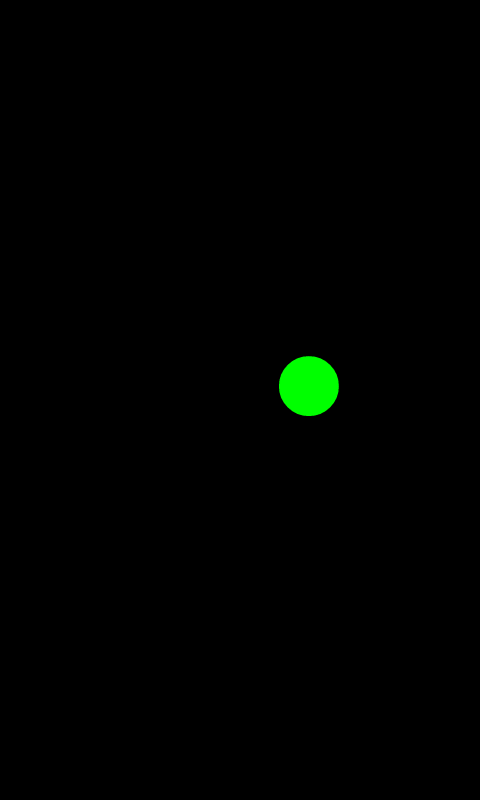 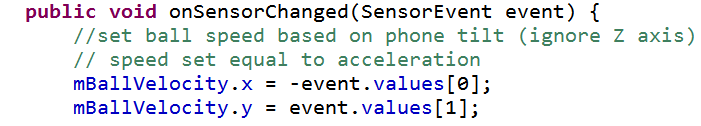 57
Reality is Unrealistic
"When exposed to an exaggeration or fabrication about certain real-life occurrences or facts, some people will perceive the fictional account as being more true than any factual account."
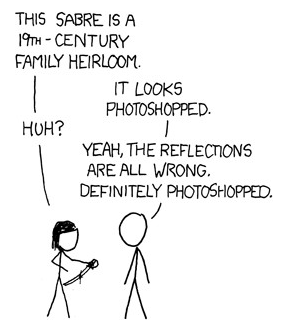 58
Reality is Unrealistic
59
Sensor Sample - Moving Ball
Alternate Implementation






position updated in separate thread which redraws the view
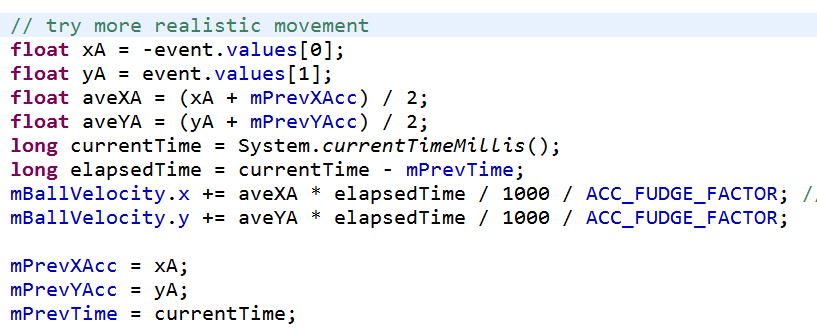 60
Sensor Sample
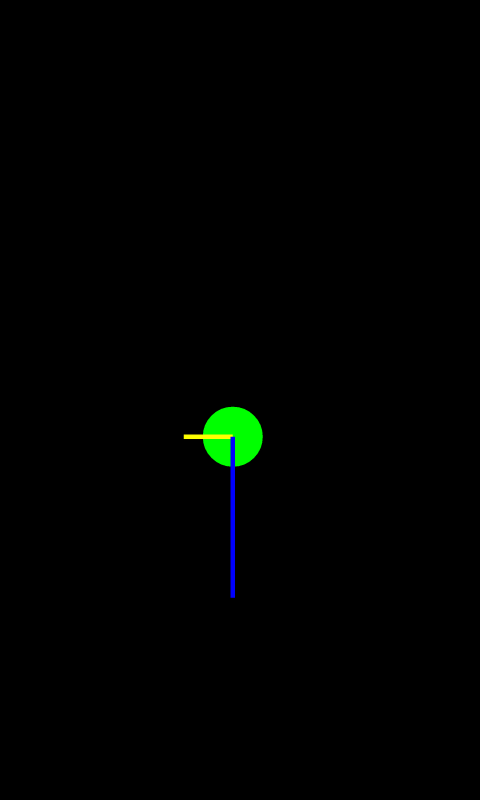 Draw lines for x and y velocities
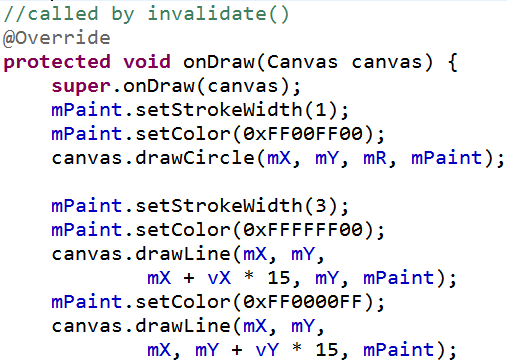 61
Sensor Sample - TBBT
Inspired by http://tinyurl.com/bxzaspy and http://tinyurl.com/6nhvnnv
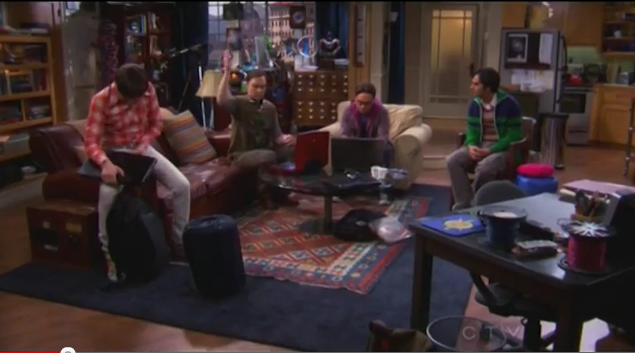 62
TBBT Sound Effect App
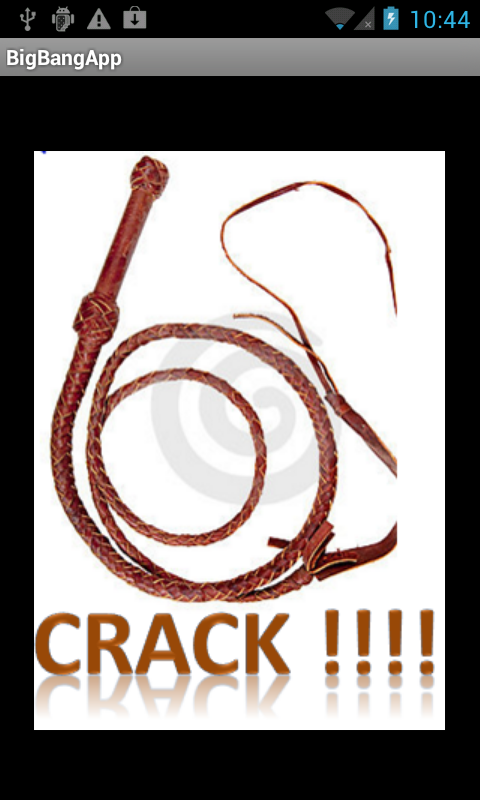 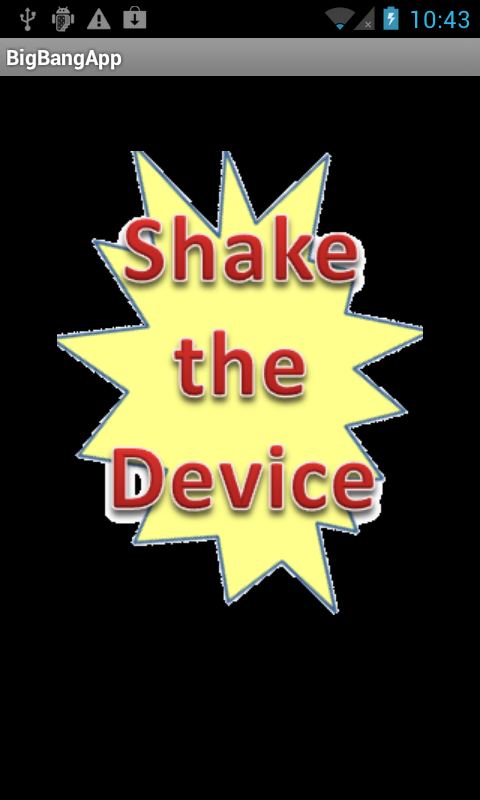 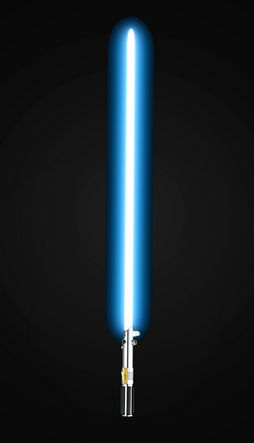 63
Responding to Events
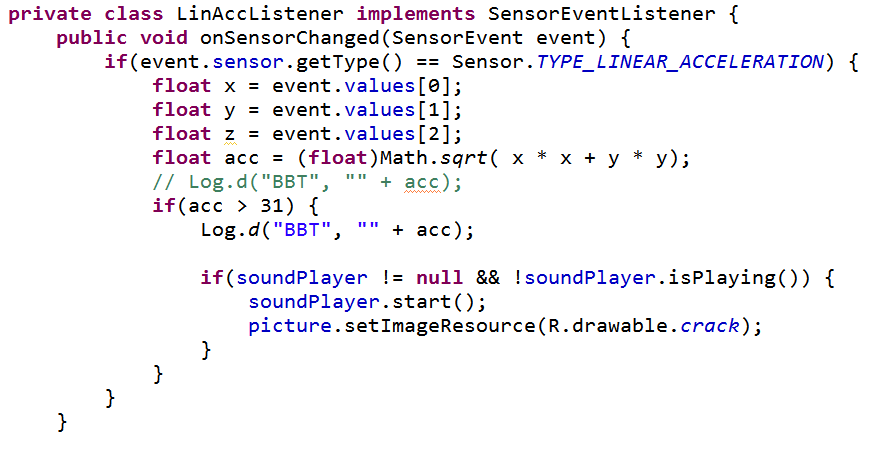 64
Changing Images
Use of an Image View
Initial Image set in onCreate
new image set in onSensorChange
register listener with MediaPlayer
on completion reset image
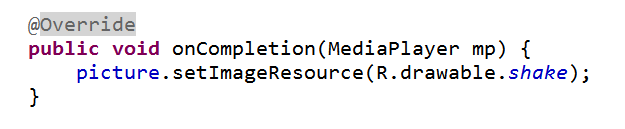 65